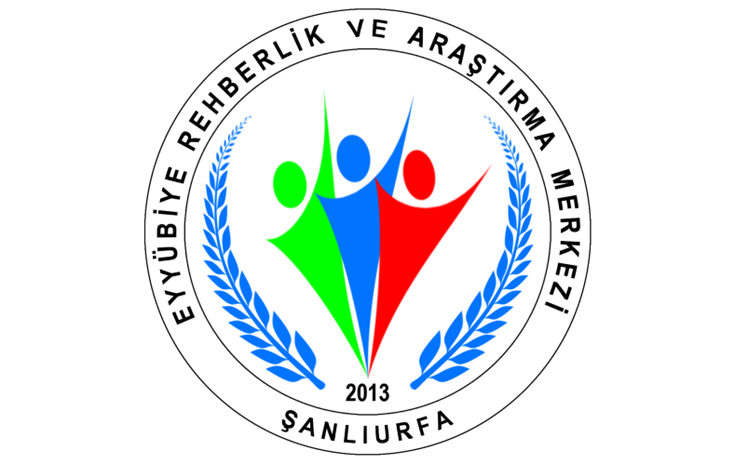 ÖFKE KONTROLÜ
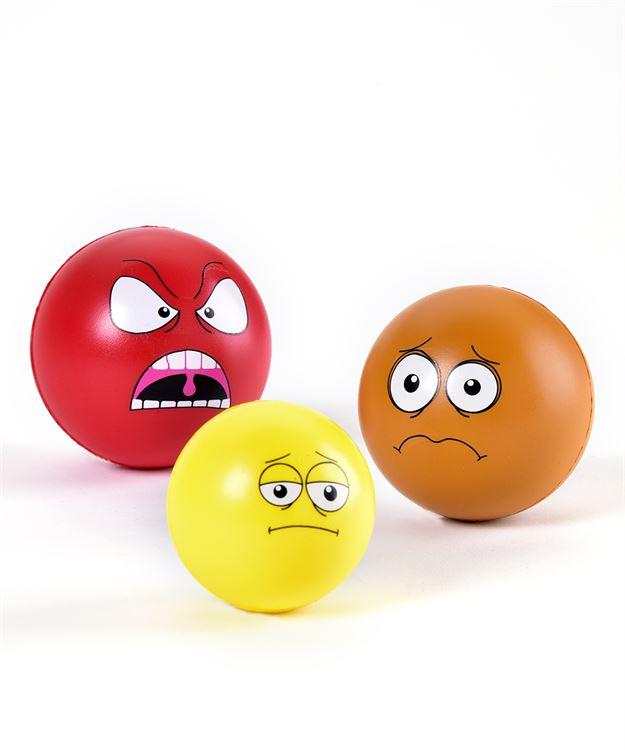 Öfke...
Normal, 
Herkes tarafından hissedilen, 
Vazgeçilemeyen, 
Güçlü fakat kontrol edilmesi öğrenilebilen, 
Saldırganlıkla aynı şey olmayan (saldırganlık; öfkenin kontrol edilemediği durumda ortaya çıkan bir davranıştır), 
Yukarıdakilerin hepsi.
Eğer cevabınız F ise, öfkenin herkes tarafından hissedilen normal bir duygu olduğunu kabul ediyorsunuz demektir. Öfke bir davranış değildir. Öfke hayatın bir parçasıdır ve toplumun bize öfkemizle nasıl baş edeceğimizi öğretmede pek başarılı olduğu söylenemez(Kökdemir 2003).
Genellikle kızların öfkeli görünmesi hoş karşılanmazken, erkeklerin öfkelerini olumsuz davranışlarla dışa vurmaları teşvik edilir ve ödüllendirilir.
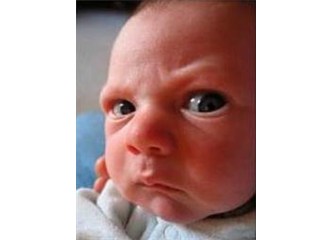 PEKİ ÖFKE NEDİR?
Öfke, doyurulmamış isteklere, istenmeyen sonuçlara ve karşılanmayan beklentilere verilen, son derece doğal, evrensel ve insanı bir duygusal tepkidir. Öte yandan, belki de en zarar verici olabilen duygusal yaşantı olarak da tanımlanabilir (Soykan 2003).
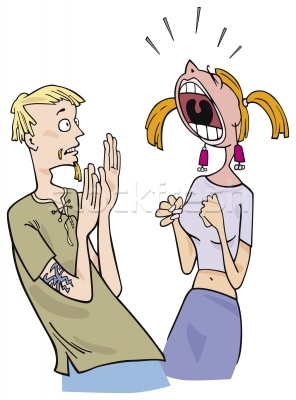 Öfke Nedir?
Öfke, son derece normal ve yaşamın sürdürülmesi için gerekli bir duygudur.
Öfke, duygusal bir tepkidir.
Öfke, kişiyi tehditlere karşı uyarır ve kendisini korumasına olanak sağlar.
Öfke, yeni öğrenmeler için bir motivasyon kaynağıdır.
Öfke, sınırlandırılabildiği sürece sağlıklıdır ve işe yarar.
Öfke, kontrol edilmediğinde kişinin kendisi ve çevresi için zararlı olabilir.
Öfke Ne Değildir?
Öfke bir problem çözme aracı değildir.
Öfke bir öç alma veya intikam yolu değildir.
Öfke başkalarını suçlama biçimi değildir.
Öfke şiddet göstermeye veya suç işlemek için bir neden değildir.
Öfke haklı olma yolu değildir.
Dr. Thomas Gordon öfke olgusunu bir buzdağına benzetir. Buzdağının suyun üzerinde kalan kısmı öfkedir, oysa suyun altında kalan kısmı çok daha geniştir, yani öfkenin ortaya çıkmasına yol açan pek çok duygu burada gizlidir. Alt duygular birikip sertleşip katılaşınca, buzdağının tepesindeki öfkeyi oluşturur.
Sözü geçen alt duygular ise;
Kıskançlık, 
Üzüntü, 
Yalnızlık, 
İtilmişlik, 
Kaygı, 
Hayal kırıklığı, 
Haksızlığa uğrama, 
Anlaşılamamak
Sıkıntı gibi duygulardır.
NELERE ÖFKELENİRİZ?
Kişiliğimize saldırıya geçildiğini düşündüğümüz zaman
Kışkırtıldığımız zaman 
Stres altında olduğumuz zaman 
Haksızlığa uğradığımızı düşündüğümüz zaman
Kendimizi ifade edemediğimiz zaman
Önemlilerimize saldırıldığı zaman
Hayal kırıklığına uğradığımız zaman öfkeleniriz.
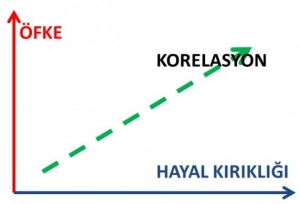 Öfke duygusu ifade ediliş açısından farklılaşmaktadır. Bireyler öfkelerini içe atma, dışa yöneltme ve kontrol etme şeklinde gösterebilirler. İçe atma, öfkeyi baskı altında tutmayı ve ifade etmemeyi içerirken; dışa yöneltme vurma, nesnelere zarar verme gibi fiziksel olarak ortaya konulduğu gibi küfür, hakaret, eleştiri gibi sözel yollarla da ifade edilmektedir. Öfkenin kontrol edilmesi, bireyin başkalarıyla olan ilişkilerinde genelde sabırlı, soğukkanlı, hoşgörülü, anlayışlı davranması ve çoğu zaman öfkesini kontrol etme ve sakinleşme eğilimi içinde olmasıdır.
ÖFKE SALDIRGANLIK İLİŞKİSİ
Öfke, saldırganlığın duygusal temellerindendir.

Saldırganlık ve öfke çoğu zaman eş anlamlı olarak ele alınır. Saldırganlık öfkeyle ilişkisi olmasına rağmen ikisi aynı şey değildir.
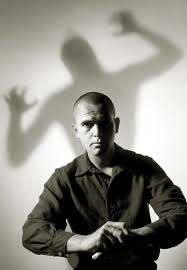 Öfke duygusu; şiddet, saldırganlık ve düşmanlık duygularından farklıdır.
Düşmanlık, öfke duygularını içerse de öfkeye göre daha uzun süreli negatif bir duygudur. 
Saldırganlık ise öfke ve şiddetin dışa yönelik olarak ifade edilme şekillerinden birisidir.
ÖFKENİN FİZİKSEL BELİRTİLERİ
Kas geriliminin artması
 Kaşların çatılması
 Sık sık ve zor nefes alma, terleme	
 Ters ters bakma
 Yüzün kızarması
Kalp atışlarının hızlanması 
Ellerin yumruk biçiminde sıkılması 
Dişlerin sıkılması
Titreme hissi
Öfkelendiğimizi 
gösteren 
UYARICI’lardır.
Davranışlarda açık olarak görülen öfke işaretleri; 

• Fiziksel ve sözel saldırı, 
• Sorun çıkarma, 
• İsyankar davranışlarla kendini gösterebilir.
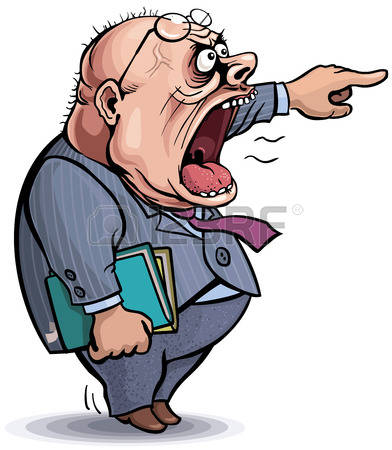 Üstü kapalı davranışsal ve sözel öfke işaretleri; 

• Güvensiz, 
• Kıskanç, 
• Tartışmacı, 
• Alaycı ve yargılayıcı davranışlar biçiminde olabilir.
Dolaylı olarak görülen öfke işaretleri; 

• İçe kapanma, 
• Psikosomatik belirtiler (kalp hastalığı, yüksek kan basıncı gibi), 
• Depresyon, 
• Suçluluk duygusu, 
• Ağlama biçiminde ortaya çıkabilir(Arslan 2009).
Ergenlerde görülen değişken duygusal durumun nedeni, temel bir gereksinmenin karşılanamaması, yeterince doyum sağlanamamasına bağlı olabilir ve ergen, birtakım yollarla kendini ifade etmeye çalışır. Bu istek ve gereksinmeleri olumlu olarak karşılandığında ergen mutlu olur, yoksa endişelenir ve farklı duygusal tepkiler gösterir.
Her yaş grubunda olduğu gibi ergenlerin sergiledikleri önemli duygusal ifadelerden biri öfkedir ve öfkenin ifade edilme biçimi önemlidir. Eğer öfke uygun yollarla açığa çıkarılmazsa ya da ifade edilemezse ergende fiziksel, psikolojik ve sosyal sorunlara neden olabilir(Albayrak 2009).
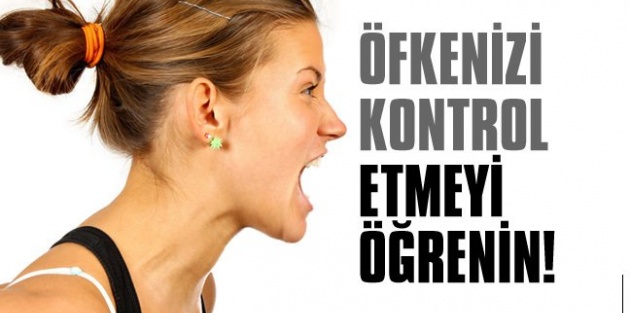 ÖFKE KONTROLÜ
Öfkeyi doğru ifade etme becerisini kazanmaya “öfke kontrolü” denir.

  Öfke kontrolünde temel amaç; saldırganlıktan uzak, şiddet içermeyen, kişinin kendisine ve çevresine zarar vermeyecek şekilde  duygusunu ifade becerisi kazanmasıdır.
ÖFKELENDİĞİMİZDE
SALDIRABİLİRİZ
BASTIRABİLİRİZ
ANLATABİLİRİZ
UNUTABİLİRİZ
GİZLEYEBİLİRİZ
BAĞIRABİLİRİZ
AĞLAYABİLİRİZ
YÜZLEŞEBİLİRİZ
ÖFKEMİZİ KONROL EDEBİLİRİZ…
ÖFKEYLE BAŞETMEDE KULLANILAN YANLIŞ YOLLAR
Öfkeyi Yok Sayma
Öfkeyi Başkasına Aktarmak
Öfkeyi Saldırganca Ortaya Koymak
Öfkeyi Pasif Davranışlarla Ortaya Koymak
Öfkeyi Kendine Yöneltmek
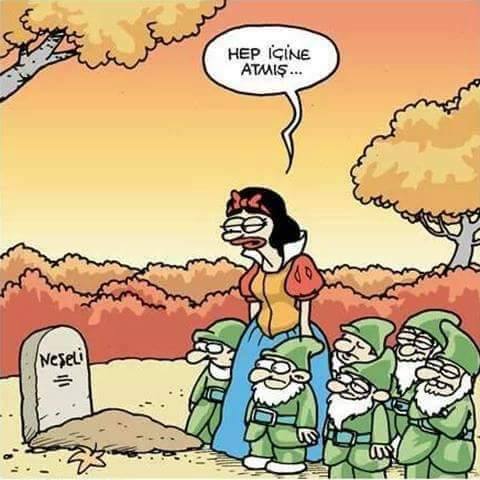 PEKİ DOĞRULAR NELER?
Kendi öfkenizi tetikleyen durumları ve öfkenizin biçimini tanımlayın 
Kendi kendinizi sakinleştirmeye yönelik egzersizleri düzenli olarak yapın 
Derin nefes alın, nabız atışlarınızı ve nefesinizi kontrol altına alın
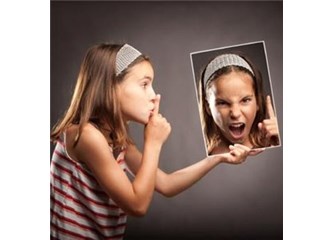 4. Kendinize, sızı sakinleştirecek cümleler söyleyin 

5. Kendinizi, kontrol etme konusunda kararlı olun Şiddete yönelik davranışları asla kabul edilebilir çözümler olarak değerlendirmeyin 

6. Öfke duygusuna evet ancak bu duyguyla davranmaya hayır, bağırmayın, vurmayın 

7. Çevrenizdekileri, öfkelendiğinize ait bilgilendirin
8. Kendinize zaman tanıyın. Eğer mümkün ise kendinizi öfkeli olduğunuz ortamdan hemen uzaklaştırın ve sorunla ancak kontrolünüzü yeniden kazandığınızda uğraşın 

9. Problemi açıklığa kavuşturmaya çalışın ve çözümü aramaya odaklanın 

10. Bol bol gülün ve espri yeteneğinizi kullanın olaya yeni bir bakış açısı ve yeni bir çerçeve kazandırın. Kişisel saldırılara cevap vermeyin kişiselleştirmekten kaçının
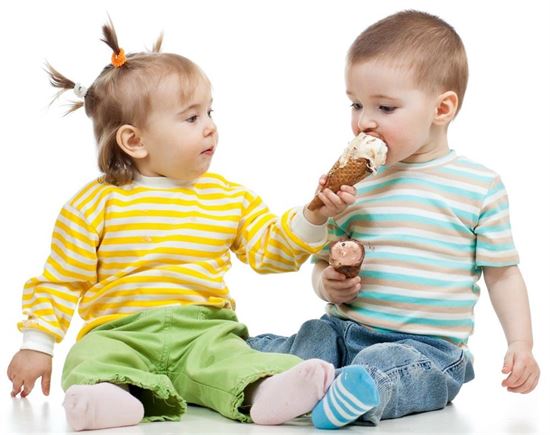 S-A-Y
Sakinleşme
 Öfke anında durup, yavaş ve derin nefesler almak, kendi kendinize sakinleşmeliyim telkininde bulunun.
Alternatif düşünce
Sakinleştikten sonra sizi öfkelendirmeyecek alternatif bir açıklamaya yönelin 
Yönlendirme
Duygusal enerjinizi yönlendirebileceğiniz bir aktivite bulun, spor, resim vs… (video)
ANLAMAK İÇİN DİNLE…
Konuşmayı  kesme
Israrcı olma
Yargılama
Dinlemeye hazırım mesajı verin
Soru sor
Sorunun bir parçası iseniz kabul edin
Diğer insanın gözlerine bak
Anladığını geri bildirimlerle hissettir
Kararına saygı  duyun
Herhangi bir kimse öfkelenebilir. Bu kolaydır.
Ne var ki;
Doğru insana
Doğru derecede
Doğru zamanda
Doğru maksatla
Doğru biçimde öfkelenmek,
                       İşte bu kolay değildir.      ARİSTO
ÖFKE GELİR GÖZ KARARIRÖFKE GİDER YÜZ KIZARIR
“Öfkeyle kalkan, zararla oturur” 
“Öfke gelir gider, kelle gider gelmez!”
“Öfke baldan tatlıdır!”
“Öfkede akıl olmaz!”
ÖFKENİZİN AZ OLMASI, 
ÇOK OLDUĞUNDA İSE KONTROLLÜ OLMASI DİLEĞİ İLE…
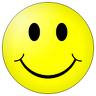 KAYNAKÇA
Albayrak B., Kutlu Y.(2009). Ergenlerde Öfke İfade Tarzı Ve İlişkili Faktörler Maltepe Üniversitesi Hemşirelik Bilim ve Sanatı Dergisi, Cilt:2,Sayı:3, 58
Arslan, Ç. Öfke ve Öfkeyi İfade Etme Biçimlerinin, Stresle Başa Çıkma ve Kişiler Arası Problem Çözme Açısından İncelenmesi. syf10
Çelenk, S.(2010). Öfke ve Öfke Kontrolü: Öfke nedir, Belirtileri nelerdir, Nasıl kontrol altına alınır
Gündoğdu, R.(2010). Ç.Ü. Sosyal Bilimler Enstitüsü Dergisi, Cilt 19, Sayı 3, 2010.  257-276
Kökdemir, H. Eleştirel - Yaratıcı Düşünme ve Davranış Araştırmaları Laboratuvarı, Pivolka Yıl: 3 Sayı: 12, syf 7
Soykan, Ç.(2003) Öfke ve Öfke Yönetimi. Kriz Dergisi 11 (2) 19-27 
Türk, B. (2012). Öfke nedir
Yavuz, B. (Ed.). (2004). Empati, Özel Ekin Koleji P.D.R.H. Öfke ve Kontrolü. İzmir: PDR Yayınları